Бібліотеки Python для роботи з базою даних
Програмування з Python
Кириченко Віктор Вікторович
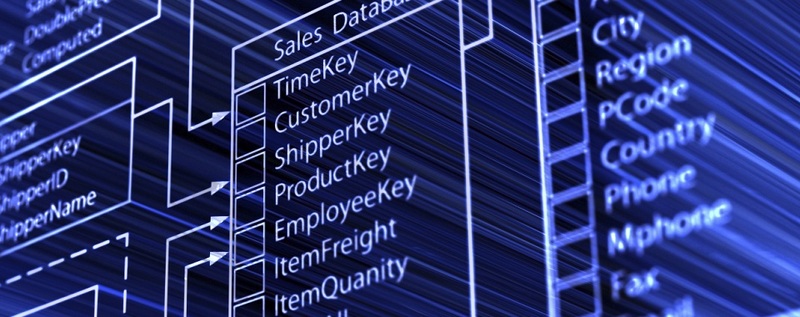 План
Логічна структура БД
Підключення до баз даних SQL з Python
Створення таблиць
Додавання записів
Вибірка записів
Оновлення табличних записів
Видалення записів
Бази даних і СУБД
Багато програм взаємодіють із даними з допомогою систем управління базами даних (СУБД). В одних мовах програмування передбачені вбудовані модулі для роботи з СУБД, інші вимагають використання бібліотек, що надаються сторонніми пакетами.

В лекції розглянуто різні SQL-бібліотеки Python, а також процес створення простої програми для роботи з базами даних 
SQLite, 
MySQL 
PostgreSQL.
Задачі та мета
Навчитись:

Підключатись до різних СУБД за допомогою SQL-бібліотек Python.
Працювати з базами SQLite, MySQL та PostgreSQL.
Виконувати з Python типові запити до баз даних.
Розробляти програми для різних баз даних, використовуючи Python скрипти.
Логічна структура бази даних
ми створимо невелику базу даних для застосування соціальної мережі. 
База складатиметься з чотирьох таблиць:

users (користувачі).
Posts (публікації).
comments (коментарі).
likes (лайки).
Логічна структура бази даних
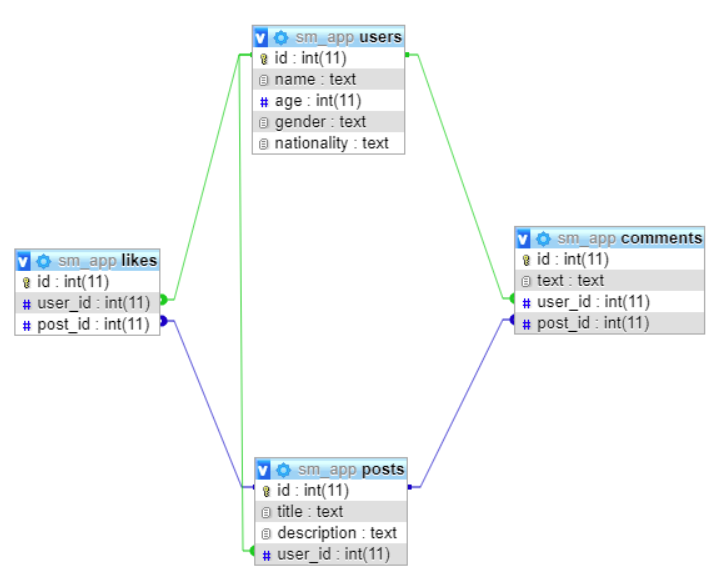 Підключення до баз даних за допомогою SQL-бібліотек Python
Перед тим, як працювати з будь-якою базою за допомогою SQL-бібліотек Python, до неї необхідно підключитися. 
В лекції розглянемо, як підключитися до PostgreSQL, SQLite та MySQL із програми Python.
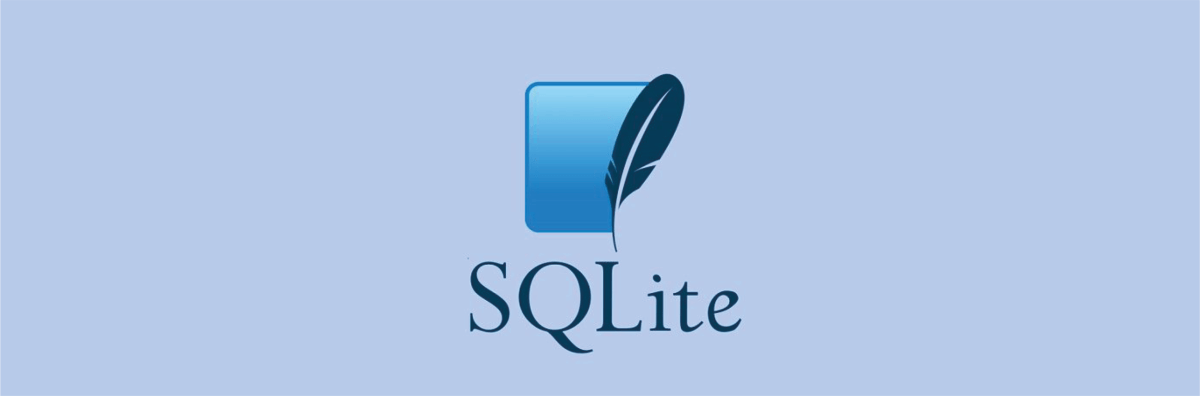 SQLite
SQLite це найпростіша база даних SQL для Python, оскільки не вимагає встановлення зовнішніх SQL модулів. За промовчанням у встановленій системі Python вже є SQL бібліотека sqlite3, яка дозволяє підключатися до бази SQLite.
Більш того, бази SQLite не потребують сервера і самодостатні, оскільки просто зчитують та записують дані у файл. На відміну від MySQL та PostgreSQL, для виконання операцій з базами даних навіть не потрібно встановлювати та запускати серверну програму.
Підключення до бази SQLite у Python за допомогою «sqlite3»
import sqlite3
from sqlite3 import Error

def create_connection(path):
       connection = None
       try:
	connection = sqlite3.connect(path)
	print(«Підключення до бази даних SQLite пройшло успішно")
       except Error as e:
	print(f«Виникла помилка '{e}’»)
       return connection
Підключення до бази SQLite у Python за допомогою «sqlite3»
Метод "sqlite3.connect(path)" повертає об'єкт "(connection)". Його ж, своєю чергою, повертає і функція «create_connection()».
Об'єкт connection можна використовувати для виконання запитів до бази SQLite. Наступний скрипт встановлює підключення до SQLite:

connection = create_connection(«my_bd.sqlite")


Коли ви запустите скрипт бази даних SQL, побачите, що у кореневому каталозі створено файл бази даних «my_bd.sqlite». Шлях до файлу можна змінити.
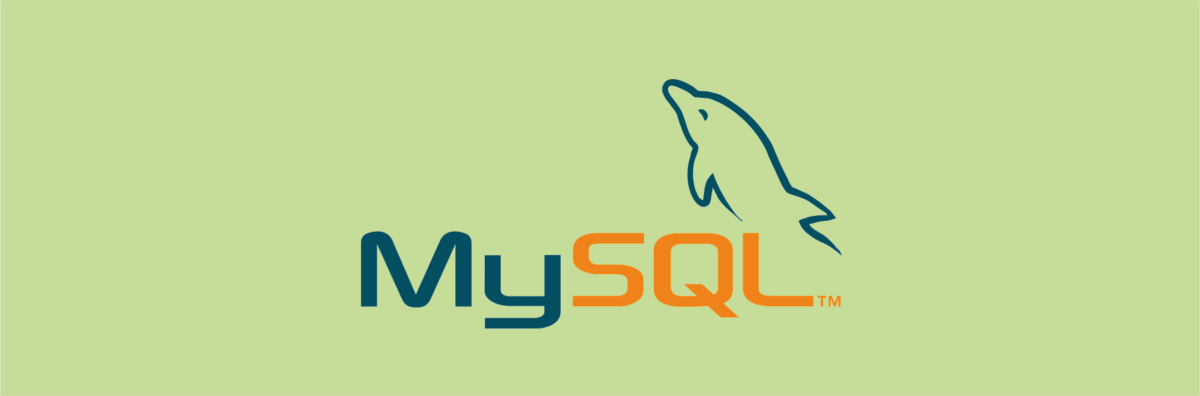 MySQL
На відміну від SQLite, у Python немає вбудованого модуля для підключення до баз MySQL. Щоб підключитися до бази MySQL із Python, потрібно встановити відповідний SQL-драйвер. Один з таких - "mysql-connector-python".

Завантажити цей модуль SQL можна за допомогою менеджера пакетів «pip»:

$ pip install mysql-connector-python
MySQL
Врахуйте, що MySQL – серверна СУБД. Тому одному сервері може бути багато баз. На відміну від SQLite, де підключення до бази рівносильно її створенню, MySQL для створення бази потрібні два кроки:

Підключення до сервера MySQL.
Виконання запиту на створення бази даних SQL.
Подключение к серверу MySQL
import mysql.connector
from mysql.connector import Error

def create_connection(host_name, user_name, user_password):
       connection = None
       try:
	connection = mysql.connector.connect(
	       host=host_name,
	       user=user_name,
	       passwd=user_password)
	print("Підключення до бази даних MySQL пройшло успішно")
       except Error as e:
	print(f«Виникла помилка '{e}’»)
       return connection
       
connection = create_connection("localhost", "root", "")
Подключение к серверу MySQL
У наведеному вище скрипті визначається функція create_connection(). Вона приймає три параметри:

host_name (ім'я сервера)
user_name (ім'я користувача)
user_password (пароль користувача)

Для підключення до сервера MySQL використовується метод ".connect()" з модуля "mysql.connector". Після встановлення з'єднання об'єкт «connection» повертається до викликаючої функції.
Виконання запиту на створення бази даних
Наразі ми тільки встановили підключення MySQL до Python, але база даних ще не створена. 
Щоб зробити це, ми визначимо ще функцію «create_database()». 
Вона прийматиме два параметри:

connection – об'єкт підключення до сервера баз даних.
query – запит, який створює нову базу.
Виконання запиту на створення бази даних
def create_database(connection, query):
cursor = connection.cursor()
try:
       cursor.execute(query)
       print("База даних створена успішно")
except Error as e:
       print(f«Виникла помилка '{e}’»)

Для виконання запитів SQL використовується об'єкт «cursor». Запит "query" передається методом "cursor.execute()" у форматі рядка.
Створимо на сервері MySQL базу даних під назвою «my_bd» для нашої програми соцмережі
create_database_query = "CREATE DATABASE my_bd"
create_database(connection, create_database_query)
Виконання запиту на створення бази даних
Тепер на сервері баз даних створено базу “my_db". 
Однак, об'єкт "connection", повернутий функцією "create_connection()", все ще вказує на сам сервер баз даних MySQL. 
А нам потрібно підключитись до бази «my_db». 
Щоб зробити це, змінимо функцію create_connection() так:
Функція create_connection()
def create_connection(host_name, user_name, user_password, db_name):
       connection = None
       try:
	connection = mysql.connector.connect(
	       host=host_name,
	       user=user_name,
	       passwd=user_password,
	       database=db_name)
	print("Підключення до бази даних MySQL пройшло успішно")
       except Error as e:
	print(f"Виникла помилка '{e}’»)
       return connection
Виконання запиту на створення бази даних
Як видно з наведеного коду, тепер функція create_connection() приймає додатковий параметр db_name. Він вказує назву бази даних для підключення.
Тепер ім'я бази, до якої ви хочете підключитися, можна передати під час виклику функції:

connection = create_connection("localhost", "root", "", "my_db")

Цей скрипт успішно викликає функцію create_connection() і підключається до бази my_db.
PostgreSQL
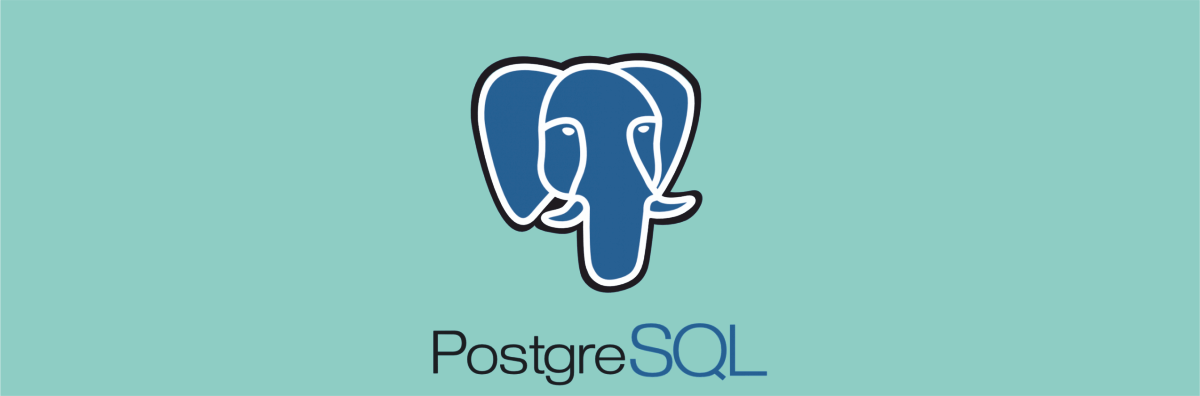 Як і у випадку з MySQL, у PostgreSQL немає вбудованої в Python SQL бібліотеки. Для підключення до PostgreSQL із Python можна використовувати сторонній драйвер баз даних. Прикладом може бути модуль «psycopg2».
Для встановлення в Python SQL-модуля "psycopg2" виконаємо в терміналі наступну команду:

$ pip install psycopg2
Підключення до бази PostgreSQL
import psycopg2
from psycopg2 import OperationalError
def create_connection(db_name, db_user, db_password, db_host, db_port):
       connection = None
       try:
	connection = psycopg2.connect(
	       database=db_name,
	       user=db_user,
	       password=db_password,
	       host=db_host,
	       port=db_port,)
	print("Підключення до бази даних PostgreSQL пройшло успішно")
       except OperationalError as e:
	print(f«Виникла помилка ‘{e}’»)
       return connection
Підключення до бази PostgreSQL
Для підключення з нашої програми Python до сервера PostgreSQL використовується метод "psycopg2.connect()".
Після цього для підключення до бази можна використовувати функцію «create_connection()». 

Спочатку підключимося до «postgres», бази за замовчуванням:

connection = create_connection(
	"postgres", "postgres", "abc123", "127.0.0.1", "5432")
Підключення до бази PostgreSQL
Потім потрібно створити всередині бази postgres вже нашу базу my_db.
Можна визначити функції для виконання у PostgreSQL будь-яких SQL-запитів. Нижче визначимо функцію create_database(), яка створить нову базу даних на сервері PostgreSQL.
def create_database(connection, query):
       connection.autocommit = True
       cursor = connection.cursor()
       try:
	cursor.execute(query)
	print("Запит виконано успішно")
       except OperationalError as e:
	print(f«Виникла помилка '{e}’»)

create_database_query = "CREATE DATABASE my_db"
create_database(connection, create_database_query)
Підключення до бази PostgreSQL
Після запуску скрипта ми побачимо, що на сервері PostgreSQL створено базу “my_db".
Перш ніж виконувати SQL запити до бази my_db, до неї потрібно підключитися:

connection = create_connection(
	"my_db", "postgres", "abc123", "127.0.0.1", "5432")

При виконанні скрипта встановиться з'єднання з базою my_db на сервері баз даних postgres. Параметр «127.0.0.1» визначає IP-адресу сервера баз даних, а «5432» – це номер порту сервера баз даних.
Створення таблиць. SQLite
Для виконання запитів SQLite використовується метод «cursor.execute()». 
Визначимо для використання функцію «execute_query()». Вона прийматиме об'єкт «connection» та рядок запиту. Ці аргументи вона передасть методу "cursor.execute()".

Метод ".execute()" може виконувати будь-який запит, переданий у формі рядка. У цьому розділі ми використовуємо його для створення таблиць. Далі також вдамося до нього вже для виконання запитів на оновлення або видалення.
Створення таблиць. SQLite
Цей фрагмент коду повинен виконуватися з того ж файлу, в якому створюється підключення до нашої бази SQLite!!!

def execute_query(connection, query):
       cursor = connection.cursor()
       try:
	cursor.execute(query)
	connection.commit()
	print("Запит виконано успішно")
       except Error as e:
	print(f«Виникла помилка '{e}’»)
Цей код намагається виконати запит «query», за потреби виводячи повідомлення про помилку.
Тепер напишемо наш запит «query»:
create_users_table = """
	CREATE TABLE IF NOT EXISTS users (
	id INTEGER PRIMARY KEY AUTOINCREMENT,
	name TEXT NOT NULL,
	age INTEGER,
	gender TEXT,
	nationality TEXT
	);
	"""
Це дозволяє створити таблицю «users» із п'ятьма стовпцями:
id (ідентифікатор); name (ім'я); age (вік); gender (стать) nationality (громадянство).
Створення таблиць. SQLite
Нарешті для створення цієї таблиці виконуємо «execute_query()». Ми передаємо створений у попередньому сеансі об'єкт "connection" разом із рядком "create_users_table", який містить запит на створення таблиці.

execute_query(connection, create_users_table)
Наступний запит створить таблицю "posts":
create_posts_table = """
	CREATE TABLE IF NOT EXISTS posts(
	id INTEGER PRIMARY KEY AUTOINCREMENT, 
	title TEXT NOT NULL, 
	description TEXT NOT NULL, 
	user_id INTEGER NOT NULL, 
	FOREIGN KEY (user_id) REFERENCES users (id)
	);
	"""
execute_query(connection, create_posts_table)
таблиці "users" і "posts" пов'язані за типом "один до багатьох". Тому в таблиці "posts" є зовнішній ключ "user_id", що відсилає до стовпця "id" таблиці "users".
Висновки
Із лекції ви дізналися, як використовувати три основні SQL-бібліотеки Python. Модулі "sqlite3", "mysql-connector-python" і "psycopg2" дозволяють підключитися з додатків Python до баз SQLite, MySQL та PostgreSQL відповідно.

Тепер ви вмієте:

Застосовувати Python для роботи з MySQL, SQLite та PostgreSQL.
Використовувати три різні SQL модулі Python.
Виконувати з програм Python SQL запити для різних баз даних.